3.  Materials
List everything needed for the experiment.  Do not forget containers and measuring tools.
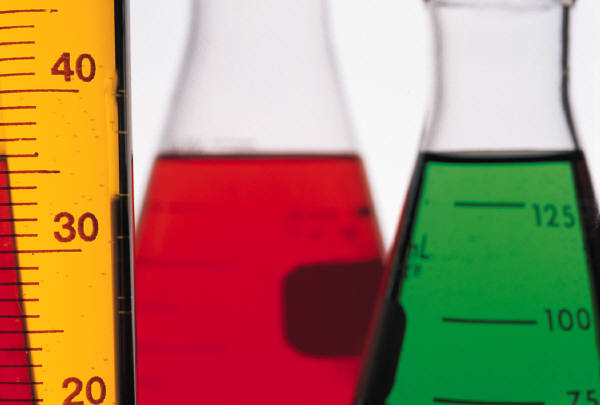